Uber, Employment and Decent Work: The case of South Africa
Julia Kathryn Giddy
School of Tourism and Hospitality
University of Johannesburg
The Sharing Economy and Social Justice
Proponents argue that social justice objectives are more easily achieved through the sharing economy
Promotes upliftment potential
Provides access to larger number of people
Initial investment can be lower 
Utilizing existing assets
Critics argue that, although possible, this has not been achieved
Access is still dependent on ownership
Often exploitative 
Leakage of income to large corporations (not in Africa..)
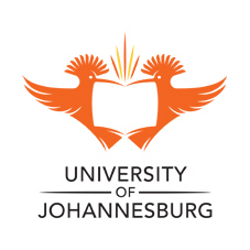 Urban Employment in South Africa
Massive Rural-Urban Migration
Also immigration from other African countries
Large number of unskilled/semi-skilled workers in cities
Informal economy hugely significant
High levels of urban unemployment
Rising
Push to facilitate social justice in the workplace, particularly for previously disadvantaged communities
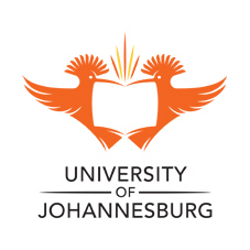 Uber in South Africa
“Uber is changing the way Africa moves” (Uber website)
Increasing mobilities, more broadly
Alternative to metered taxis which are expensive, unreliable, and often had major safety concerns
Safety mechanisms incredibly important to South African users
Launched in South Africa in August 2013
First in Johannesburg 
First city in Africa to have Uber
Expanded to Pretoria, Cape Town, Durban, Port Elizabeth, Greater CT area
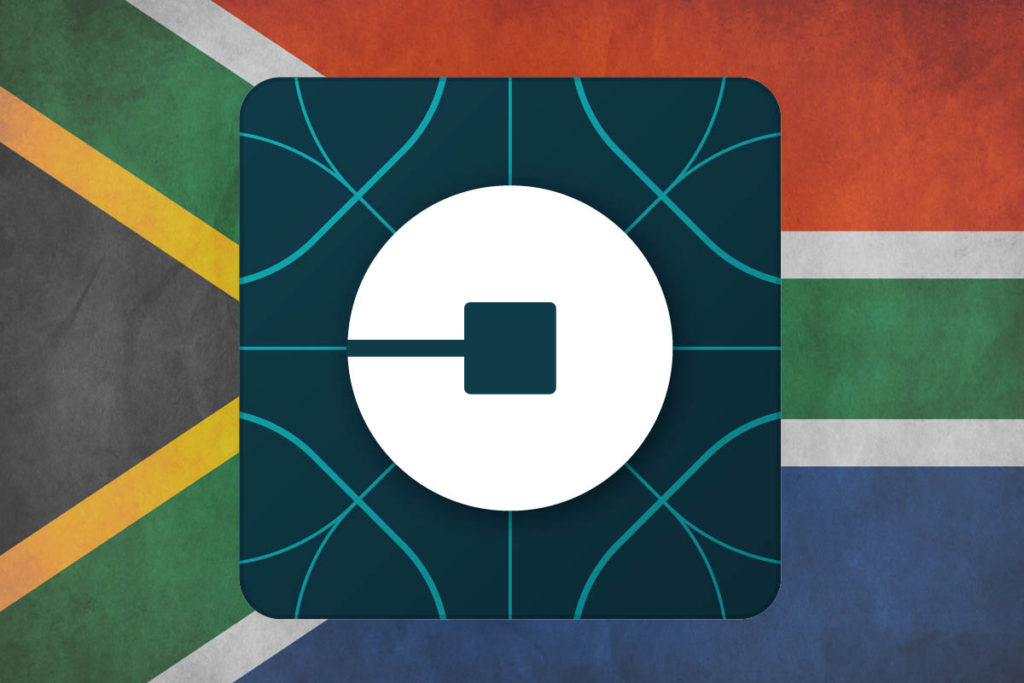 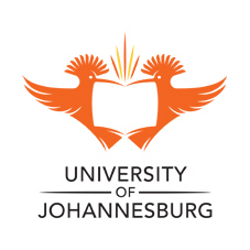 Methods
Driver perceptions
Informal interviews with drivers while riding in Ubers
N = 27
Two driver surveys posted on South African Uber driver forums
First Survey - N = 68
Second Survey – N = 30
Rider perceptions
Rider survey posted on social media platforms
N = 309
Autoethnographic
Secondary sources
Social media posts
News outlets and reports
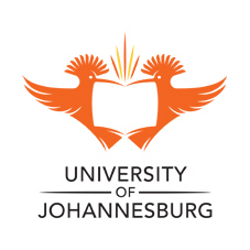 Employment
Duration of employment at Uber (n = 97)
Less than 1 year = 35
1-2 years = 20
More than 2 years = 37
Uber is the primary income source for 77/97 respondents
Only source of income for 70
27 respondents have other jobs on top of being an Uber driver
Other income sources
Other driving companies, self-employed/own business, telecommunications, farming, funeral parlor, security, health sector, catering, tour guide, sales rep, tree feller
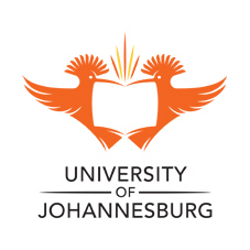 Vehicle Ownership
Weekly rates paid to vehicle owners:
Under 1000 = 1
1000-2000 = 6
More than 2000 = 17
Uber “partnerhips”
Uber fleets
Only 31 respondents own their own vehicles (n = 97)
Others:
Partner (42)
Lease (7)
Rent (5)
Larger Company (1)
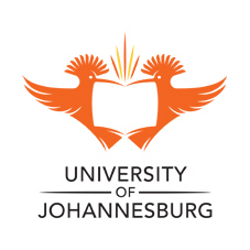 Work Characteristics of Uber Drivers
Income (n=30)
Work Hours (n = 30)
Total Earnings:
Under R3000 = 6 
R3000-R5000 = 10
Over R5000  = 14
Take Home Salary
Under R1000 = 7
R1000-R2000 = 14
More than R2000 = 9
7 days a week = 21
4-6 days a week = 9
Weekdays
8 hours or less = 9
9-12 hours = 15
More than 12 hours = 6
Weekends
8 hours or less = 4
9-12 hours = 16
More than 12 hours = 10
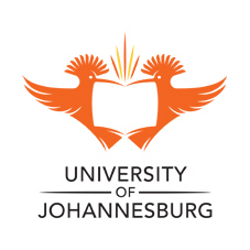 Driver Attacks
36 respondents have personally been attacked for being an Uber driver
Smashed windows, phones stolen, cars vandalized, assaulted, car burned, verbal attacks, intimidation
“Minibus taxi driver and guard assaulted me”
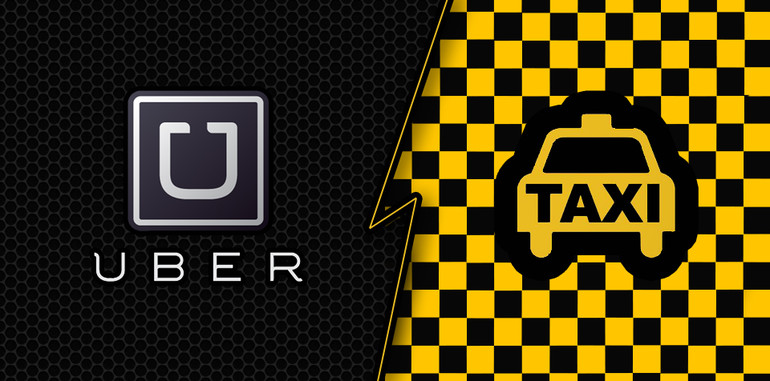 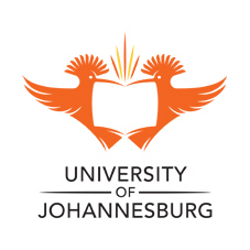 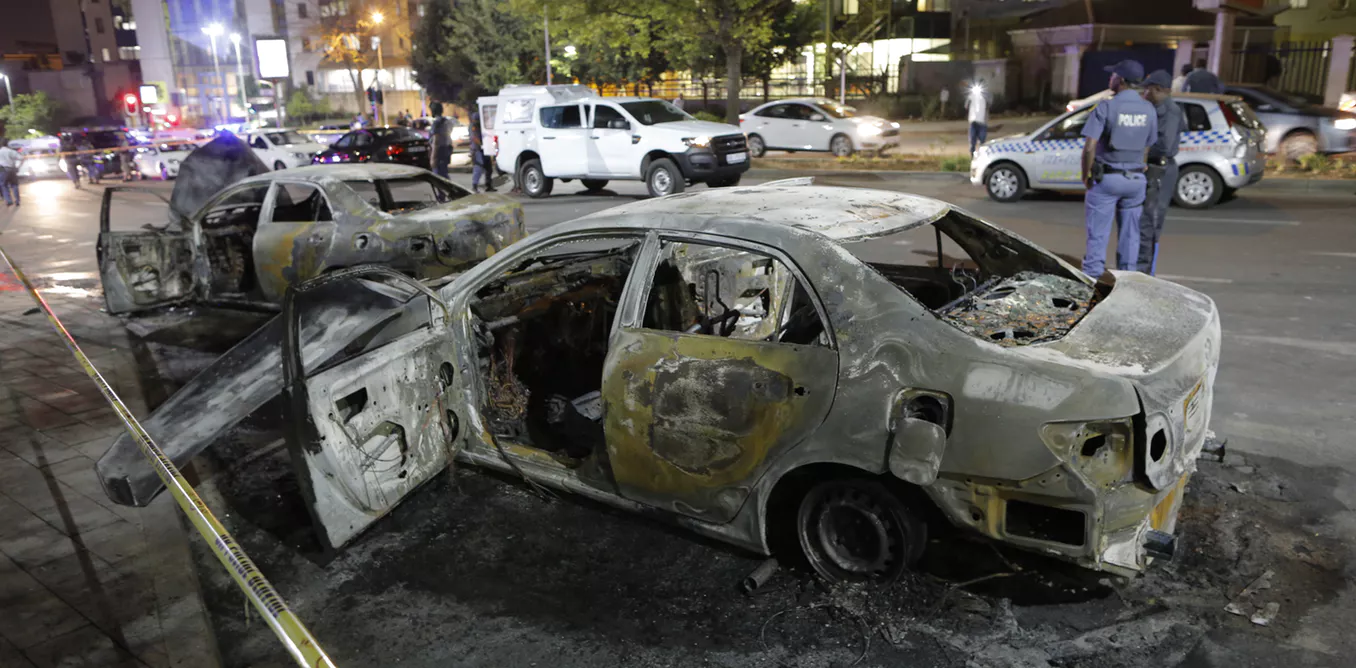 Driver Attacks
“Stoned while driving”
“Was picking up at Ayepyep lifestyle in sunny side and the meter taxi guys came to me (about 10) told me to make a u turn before the burn me alive (this was in 2016)”
“Held hostage at Bosmanstreet Gautrain station, been thrown with stones, threatened that my car will be torched”
“We where standing in the sasol garage at king shaka international airport and suddenly 2 hitman cars approached use and told us that there dont want to see us picking in the airpot and suddenly there started beating me up.....”
“3 Riders threatened me if I didnt drive them. They were drunk, one had a knife. Two photographed meclose up, swore at me and made threats about my family in graphic terms, I asserted myself and thankfully they got out of the car”
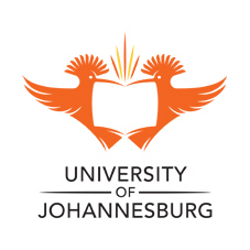 Job Satisfaction
What could Uber do to increase driver satisfaction?
Increase fares
“Everything seems to be going up except the price of the fares”
Decrease their cut
Eliminate cash trips
Add passenger photos
Increase security
Create mechanisms to eliminate or minimize “partners”
Have possibilities to provide drivers with cars
Engage police
Provide a more efficient/direct platform for communicating with drivers
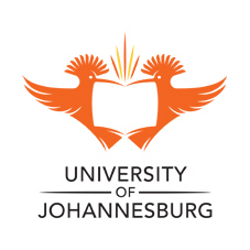 “They must sort this war once and for all with government and meter taxis. Uber don't care as they are not the one feeling the heat on the ground”
Decent Work (ILO)
1. Employment opportunities
2. Adequate earnings and productive work
3. Decent working time
4. Combining work, family and personal life
5. Work that should be abolished
6. Stability and security of work
7. Equal opportunity and treatment in employment
8. Safe work environment
9. Social security
10. Social dialogue, employers’ and workers’ representation
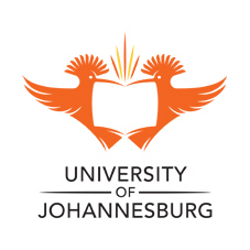 Conclusions
Decent work?
Not according to these results
Inadequate earnings
Avg monthly income in SA ~R20,000 per month
Poor working ours
Work-life balance difficult – due to long working hours
Precarious work – earnings vary significantly
No job security – easily kicked off the platform
No benefits
No real representation for drivers
Communication with the company is largely superficial
Serious personal safety concerns associated with employment
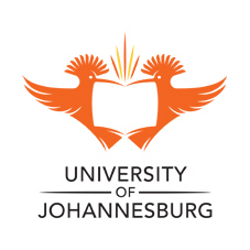 Final Thoughts
Is it really the “sharing economy” if most drivers are contracted out?
“Disrupting” existing transportation, in some sense, but operates in a very normal, capitalist manner
Reproducing existing transportation sector in a lot of ways
Just increased regulation and standardization that makes it more widely used South Africa
What can Uber do?
Not convinced that Uber can be the primary driver of change because of the economic/employment situation in SA cities  exploitation is daily for many in a number of different positions
Should engage drivers more
Could limit number of “partnership”, “fleets”, etc. – provide opportunities for drivers to have access to their own cars
Should work with local authorities to prosecute crimes against drivers
HAS transformed the lives of users
Here to stay…
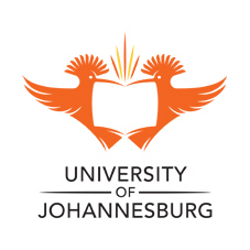 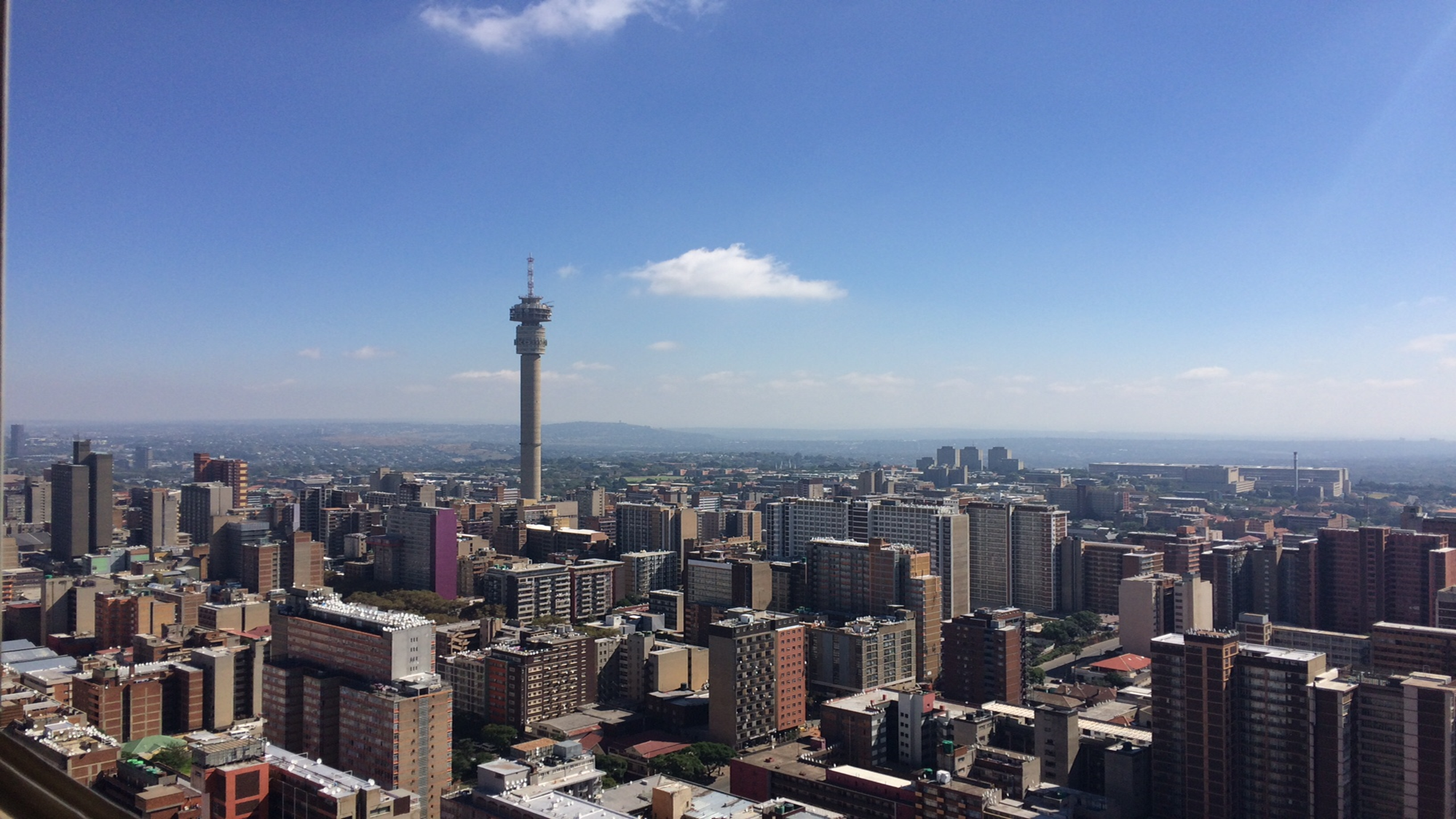 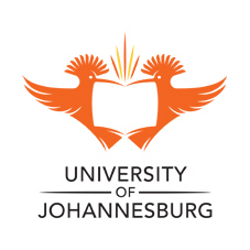 Thank you!
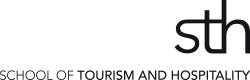 juliag@uj.ac.za